الخدمة الذاتية للموظف
المحاضرة السادسة/ أ داسي وهيبة
مفهوم الخدمة الذاتية للموظف
يعتمد نظام الخدمة الذاتية للموارد البشرية على أداء الأفراد لبعض مهام الموارد المطلوبة بأنفسهم، مثل تغيير عنوان السكن، طلب إجازة، إضافة مولود أو زوجة أو يتعداه إلى غير دلك من الوظائف

تتيح خدمة الذاتية للموارد البشرية للموظفين إدارة معلوماتهم الشخصية بأنفسهم ويستطيع الموظفون الدخول  إلى نظم الإدارة الذاتية من خلال البوابة الإلكترونية التي  تعمل كمدخل لخدمات نظم الإدارة الإلكترونية للموارد البشرية الأخرى
أهداف الخدمة الذاتية للموظف
خفض المصاريف الإدارية الخاصة بقسم الموارد البشرية. 
خفض نفقات استخدام الورق في العمليات الإدارية 
زيادة تفاعل الموارد البشرية 
تحسين كفاءة المعلومات الإدارية نظرا لأن الموظف هو من يقوم بإدارة معلوماته  و هو الأدرى  بها .
صعوبات نظام الخدمة الذاتية للموظف
مزايا الخدمة الذاتية للموظف
صعوبة تعامل طاقم العمل معها 
تأمين المعلومات الشخصية 
نقص في قدرات و مهارات بعض  الأفراد في استخدام النظام 
العقبات التي تحول دون استخدام ذوى الاحتياجات الخاصة للنظام .
حفظ البيانات بطريقه أكثر دقة.
خفض المصاريف الإدارية الخاصة بسم الموارد البشرية.
خفض نفقات استخدام الورق في العمليات الإدارية.
زيادة تفاعل نظم الموارد البشرية.
تحسين كفاءة المعلومات الإدارية.
إمكانية مراقبة سير العمل.
توافق مع قانون حماية البيانات.
إمكانية إشراك العائلات في الحياة العملية.
هناك العديد من الأمور التي يجب التحقق منها للتأكد من فعالية هذا الموقع أو البوابة الإلكترونية
التحقق من جاذبية الموقع للزائرين ومدى فعاليته.
السماح بتسجيل الدخول المفرد.
تنفيذ نماذج أولية بشكل سريع.
التنفيذ التدريجي.	
 التحقق من تحديث محتوى الصفحات.
تقييم العمليات قبل أتمتتها.
تسمية الموقع.
مثال : نظام الخدمة الذاتية للموظف
بوابة موارد
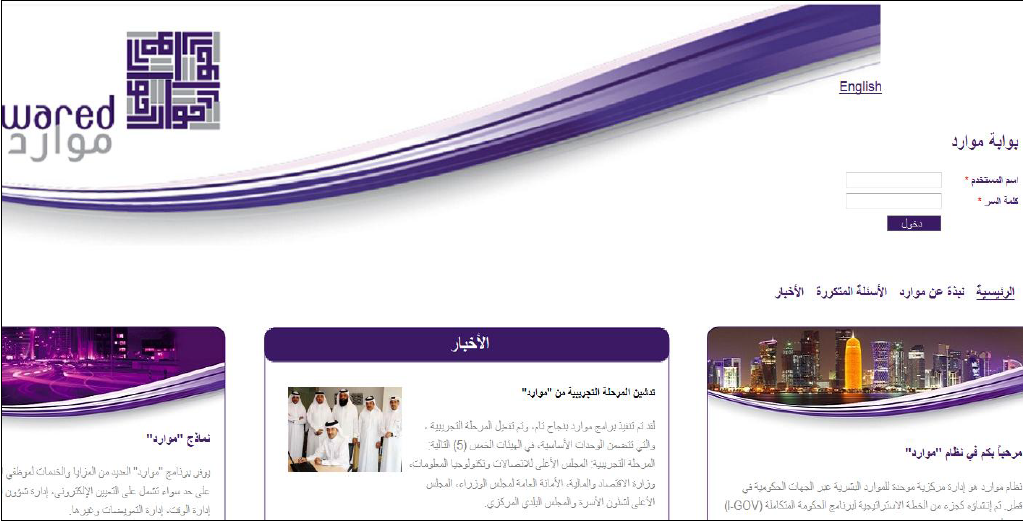 وصف البوابة:تسجيل الدخول(يحصل الموظف على ترخيص الدخول وفقا لدوره وصلاحيته) يكون الدخول الى البوابة عبر شبكة الانترنت, وذلك لوجود رابط مشترك بين الموظفين يمكنهم من الولوج الى البوابة ويتيح له المعلومات التي هي من صلاحيته فقط.تغيير اللغة ( العربية, الانجليزية) الأسئلة المتكررةتسجيل الخروجسيحصل الموظف على تراخيص الدخول وفقا لدوره وصلاحياته وسيتم إظهار علامات التبويب وفقا لذلكالشاشة الرئيسية هي نقطة الانطلاق للخدمة الذاتية للموظفين
الانصراف والحضور الالكتروني
لعل من أقدم استخدامات التكنولوجيا في وظائف إدارة الموارد البشرية هي وظيفة تسجيل الحضور والانصراف للعمل، من خلال أجهزة التسجيل الإلكترونية والتي تطورت إلى بطاقات خاصة لإدخال البيانات، ثم تطور إلى التسجيل من خلال أنظمة حاسوبية خاصة.
يتم تغذية النظم المالية ونظم الأجور بالمعلومات الخاصة بتسجيل الحضور والانصراف، خاصة أنها مهمة في الوظائف التي تعتمد أجورها على عدد ساعات العمل. أيضا توفر تلك النظم مزايا متنوعة منها سهولة الوصول إلى المعلومات وسرعتها، إصدار التقارير والتخلص من أخطاء النسخ البشرية
مزايا النظام الإلكتروني في تسجل الوقت والحضور
سهولة الوصول إلى المعلومات.	توفير المعلومات بشكل أسرع.التخلص من أخطاء النسخ.			إخطار أوتوماتيكية
تهتم نظم تسجيل الحضور والانصراف بتسجيل عدد ساعات عمل الموظفين وتتبع نسبة الغياب وذلك لأغراض عديدة:
تسجيل ساعات العمل لأغراض تتعلق بالرواتب.2. تسجيل ساعات العمل الإضافية.3. تسجيل المعلومات المطلوبة لأغراض تتعلق بإدارة المشروعات.4. تحديد المتواجدين في المنظمة وكذلك المتغيبين، وذلك لأغراض تتعلق بالصحة والأمان.5. تسجيل معلومات حول التغيب عن العمل وإعداد تقارير تعتمد على مؤشرات مثل نسبة الغياب الأسبوعي أو الشهري.6. معرفة مكان تواجد العاملين في أي وقت، وكذلك معرفة ما إذا كانوا متواجدين في أماكن عملهم أو خارجها.